Year 1- DIVISION
Session 2 – Grouping using pictures
There are 6 cherries.I can put 3 on each cake.How many cakes do I need?
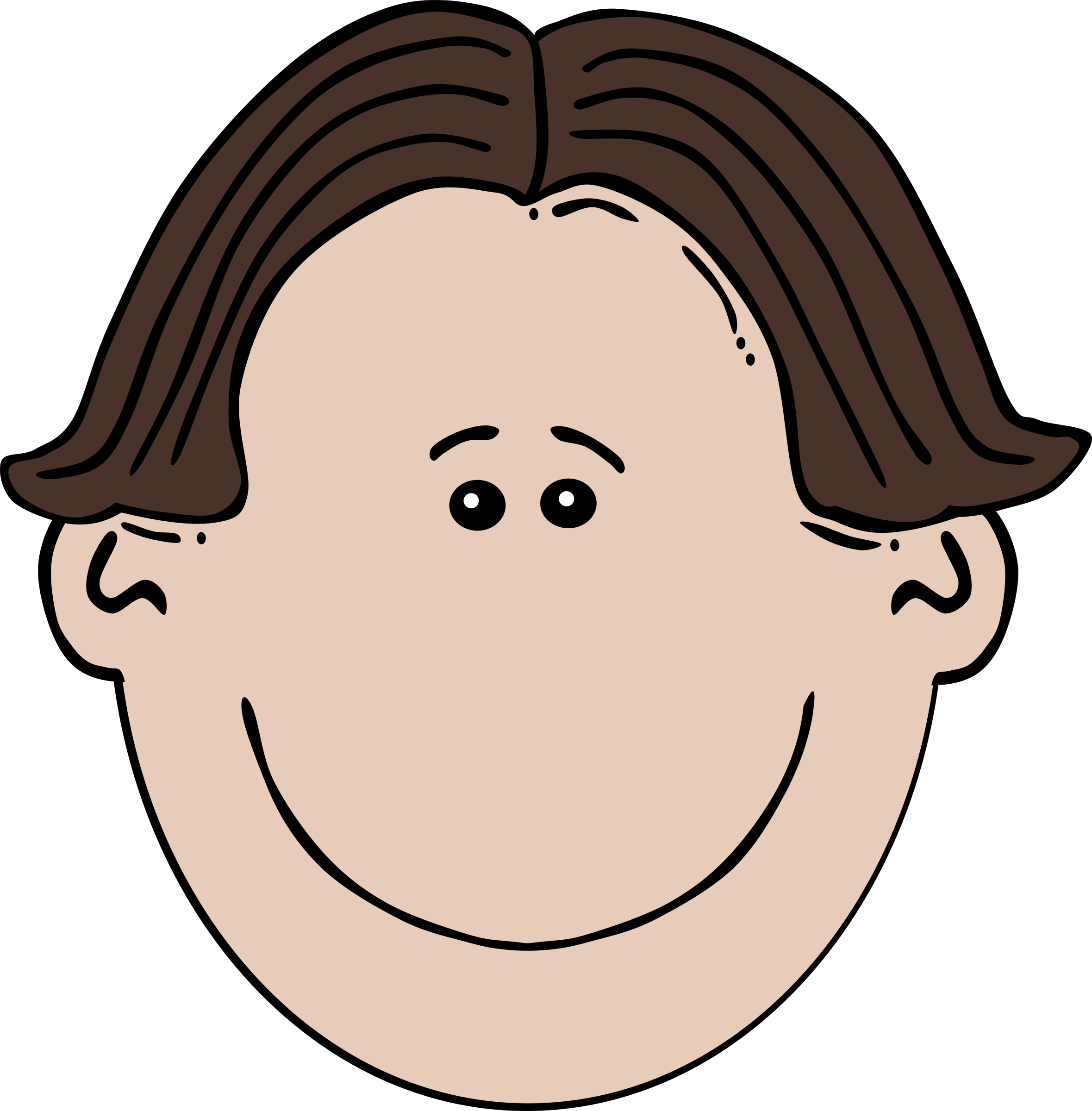 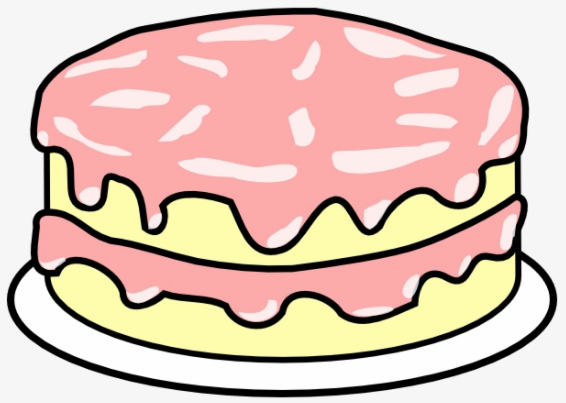 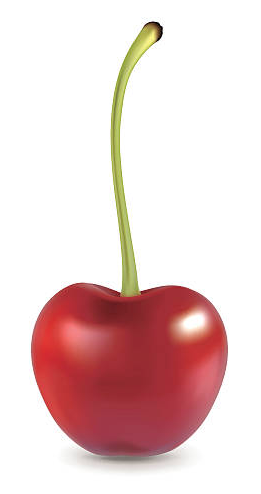 ?
There are 6 cherries.I can put 3 on each cake.How many cakes do we need?
First, we need to circle groups of 3.
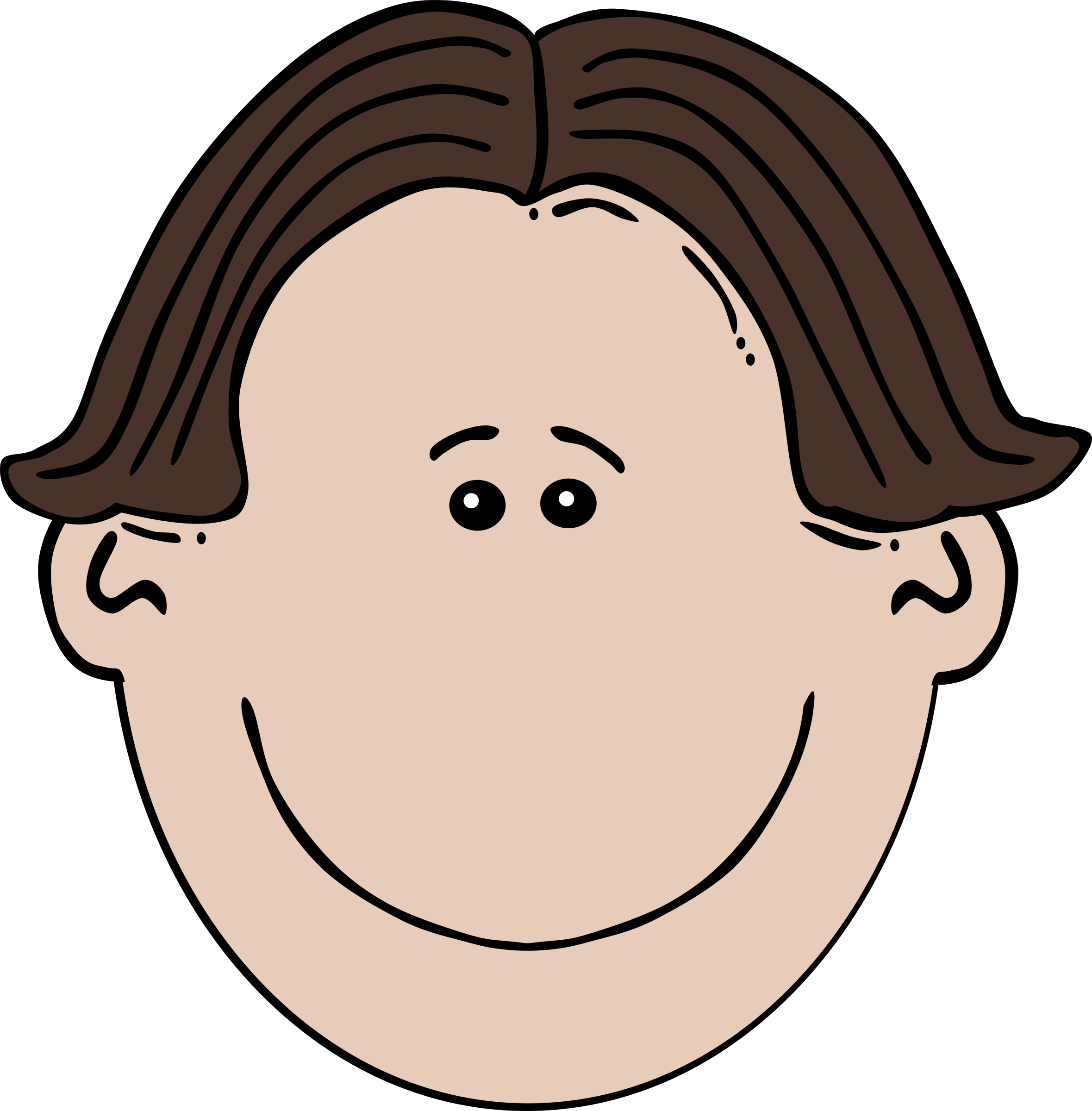 We need 2 cakes because there are 2 groups of 3.
Then, we need to count how many groups of 3 we have circled.
1             2
There are 15 sweets.I can put 3 on each cake.How many cakes do I need?
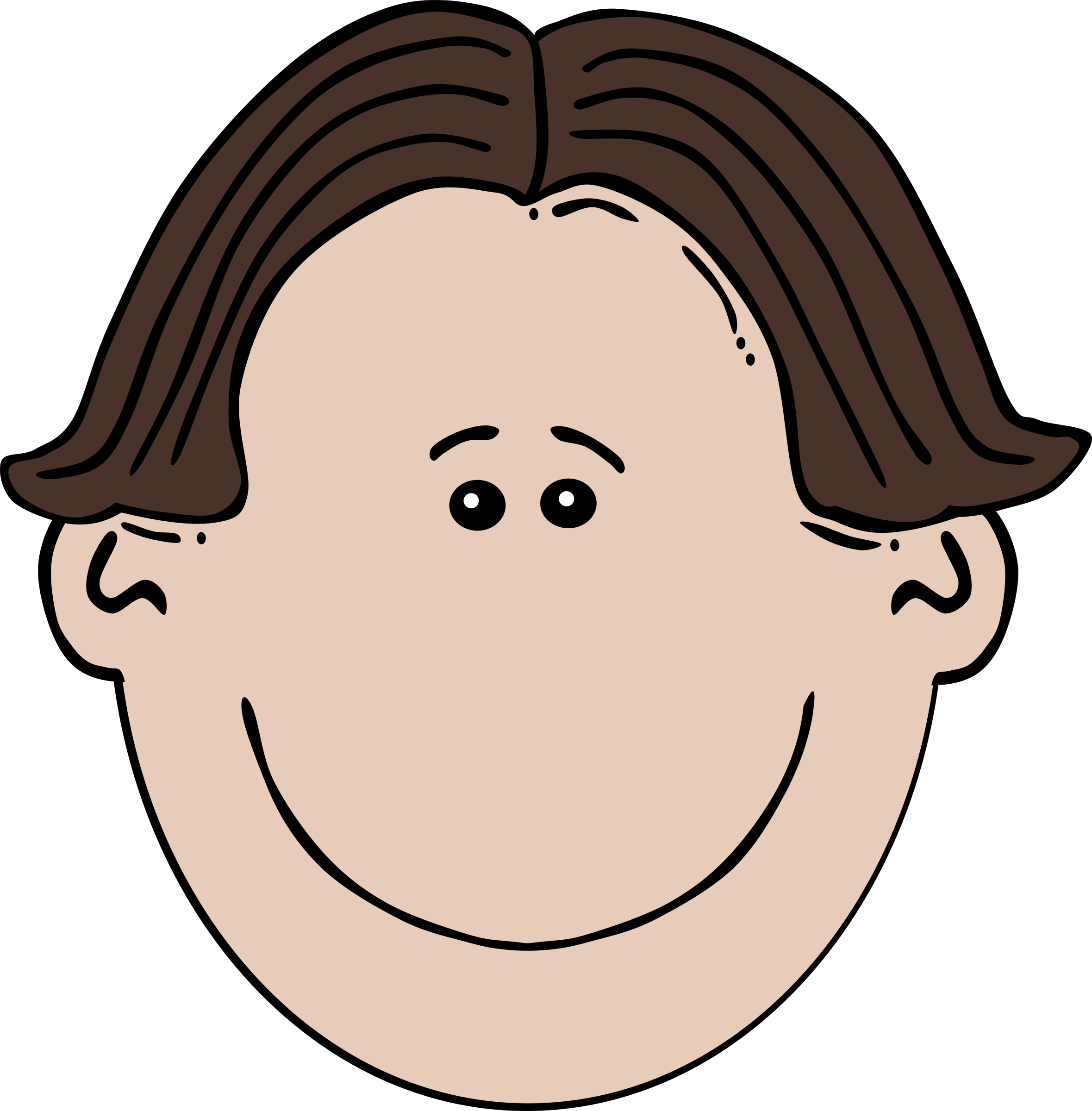 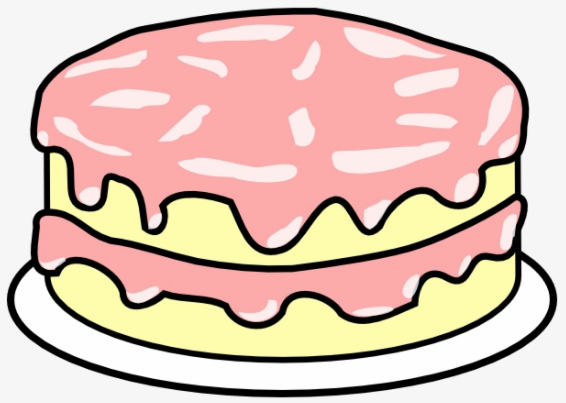 ?
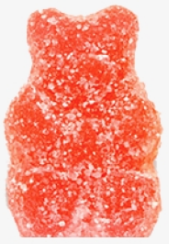 There are 15 sweets.I can put 3 on each cake.How many cakes do I need?
First, we need to circle groups of 3.
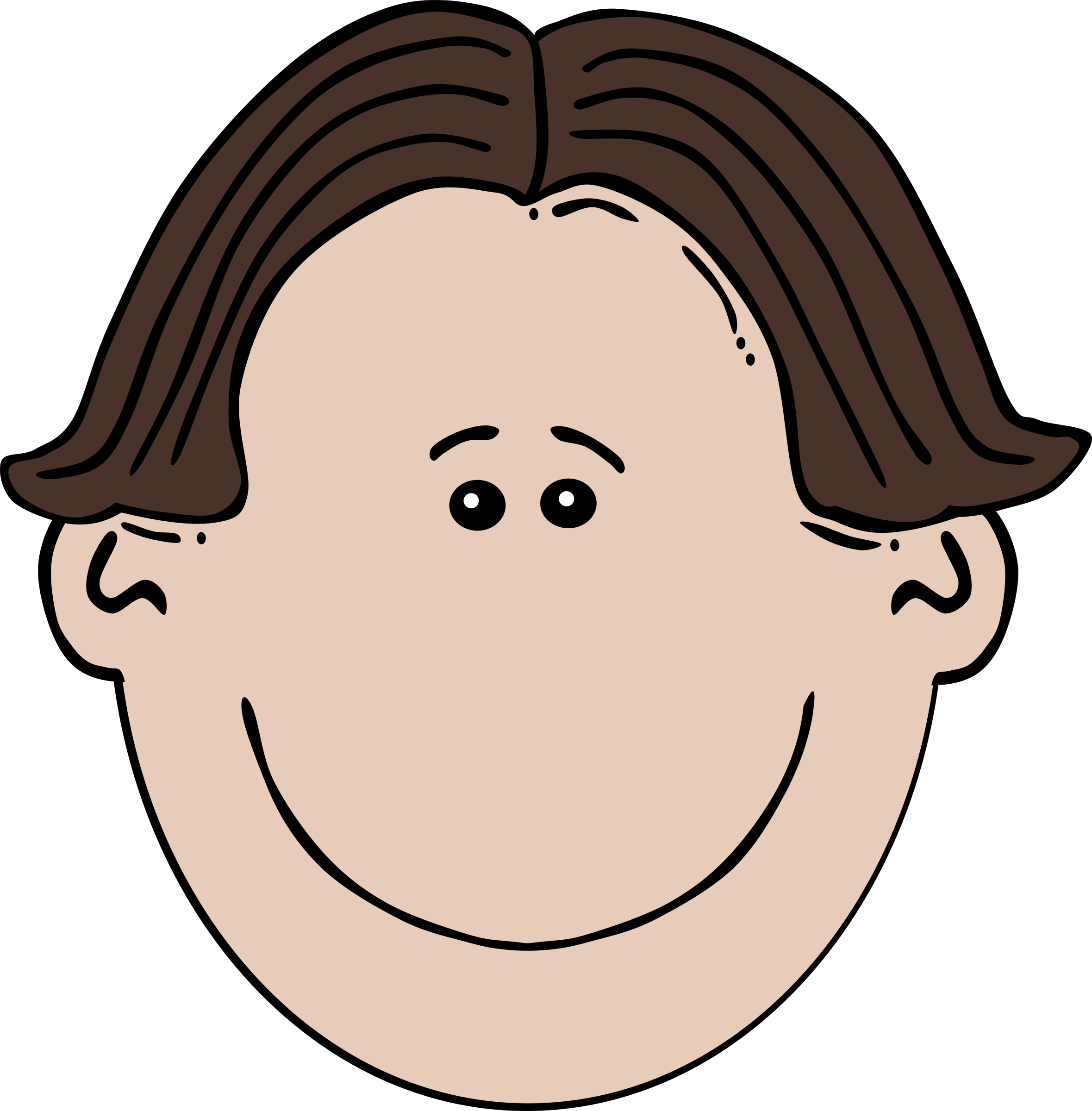 We need 5 cakes because there are 5 groups of 3.
Then, we need to count how many groups of 3 we have circled.
1      2      3      4      5
There are 14 flowers.There are 2 flowers on each plant.How many plants are there?
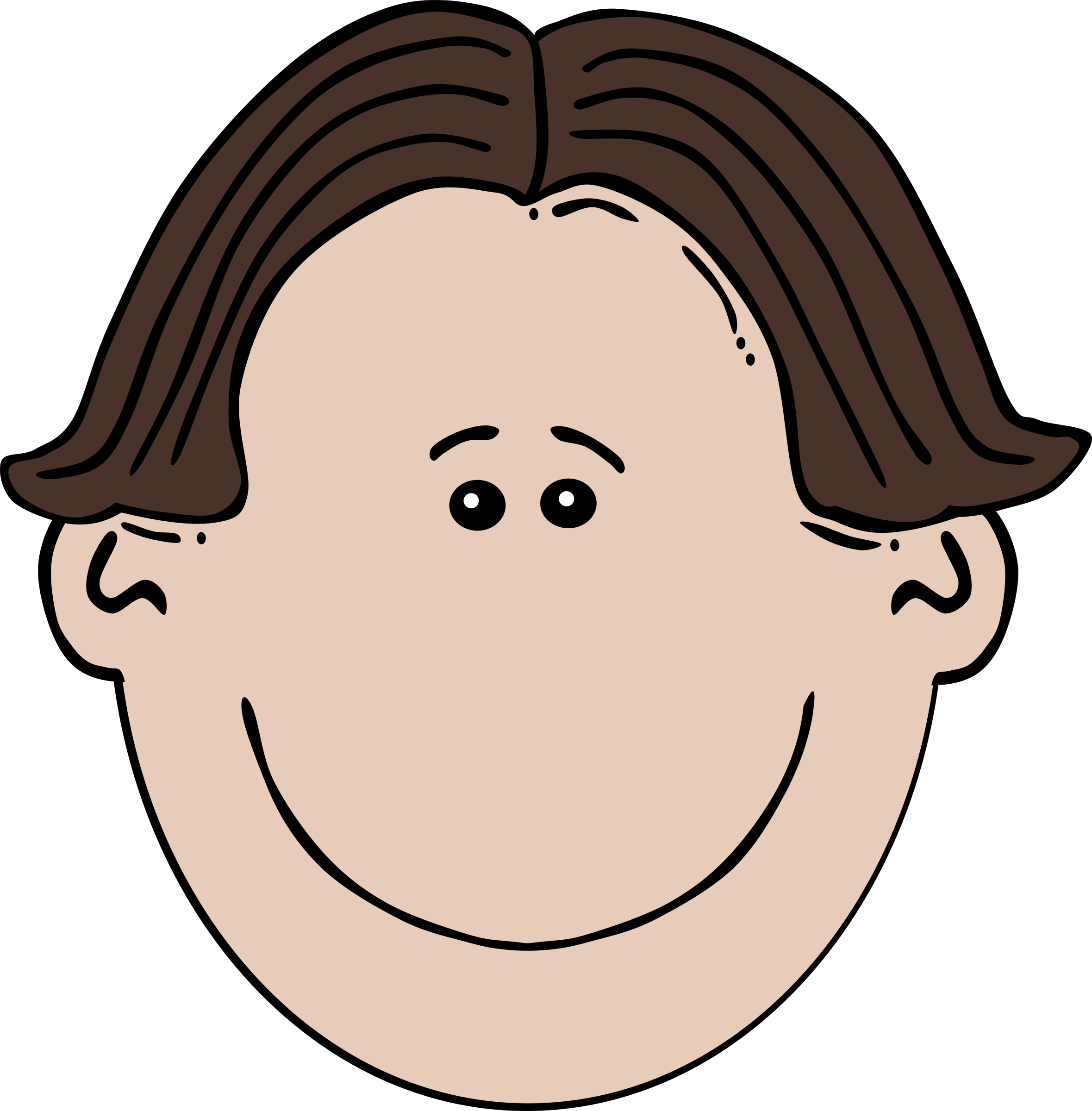 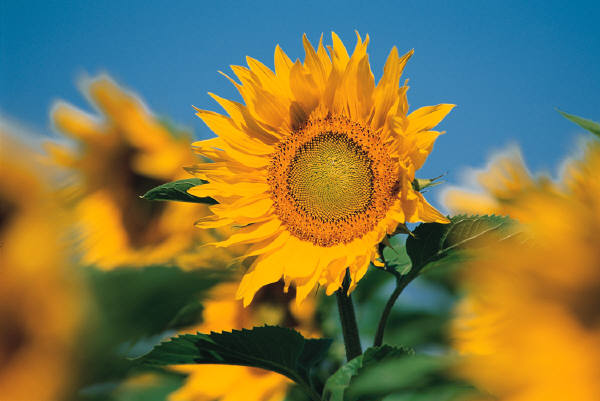 There are 14 flowers.There are 2 flowers on each plant.How many plants are there?
First, we need to circle groups of 2.
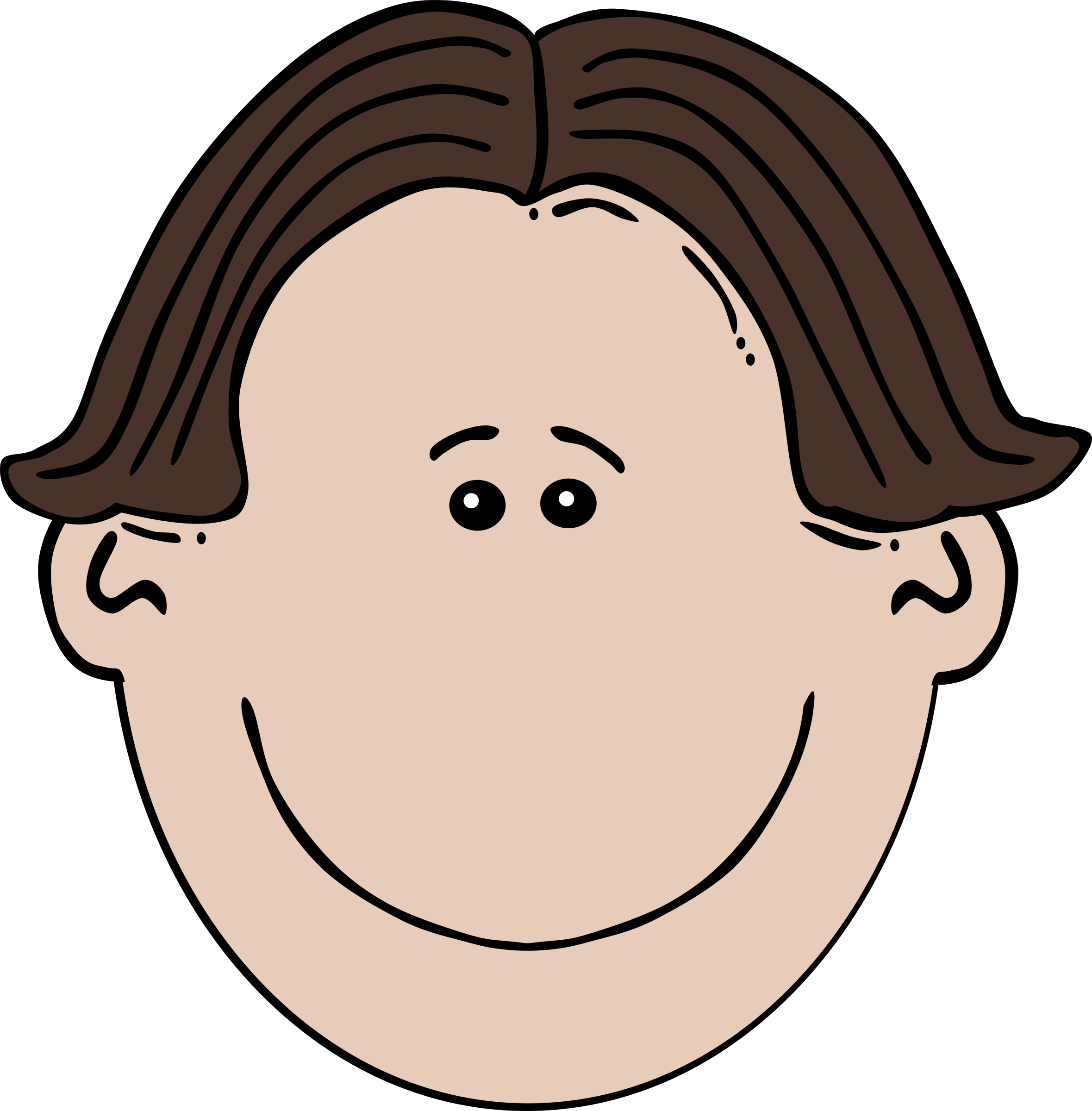 There are 7 plants because there are 7 groups of 2.
Next, we need to count how many groups of 2 we have circled.
1   2   3   4   5   6   7